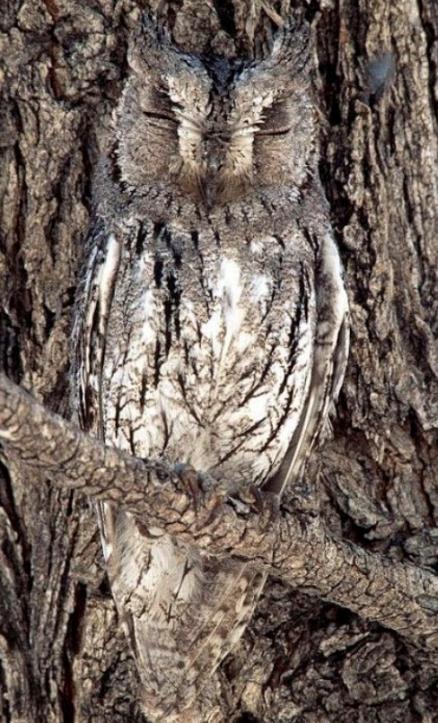 Mark 4:1–34
Parables – Hidden in Plain Sight
Mark’s Gospel
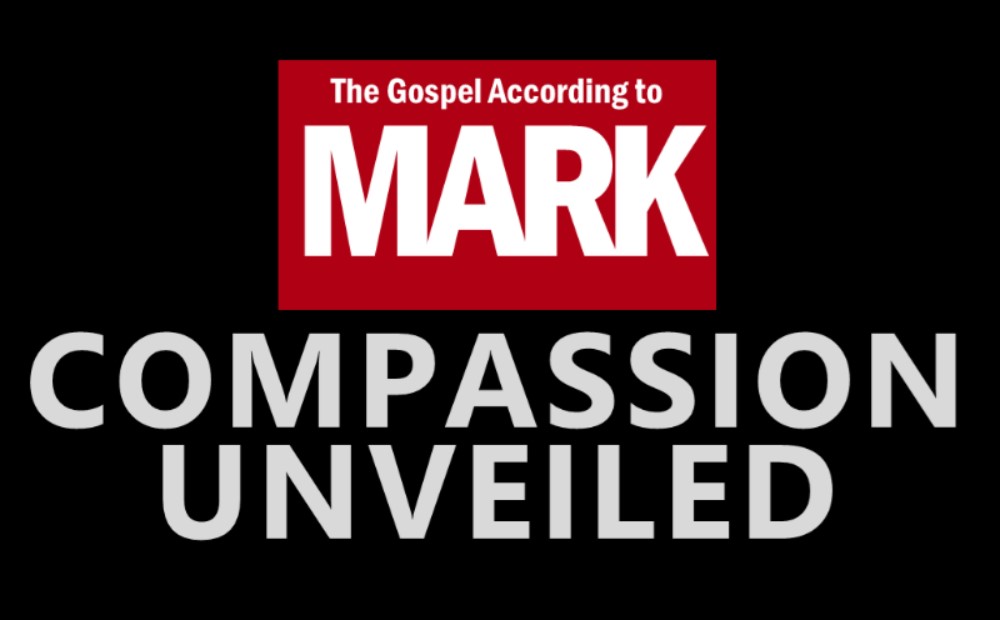 Mark is a Gospel of action; Jesus is like a Marvel comic character.
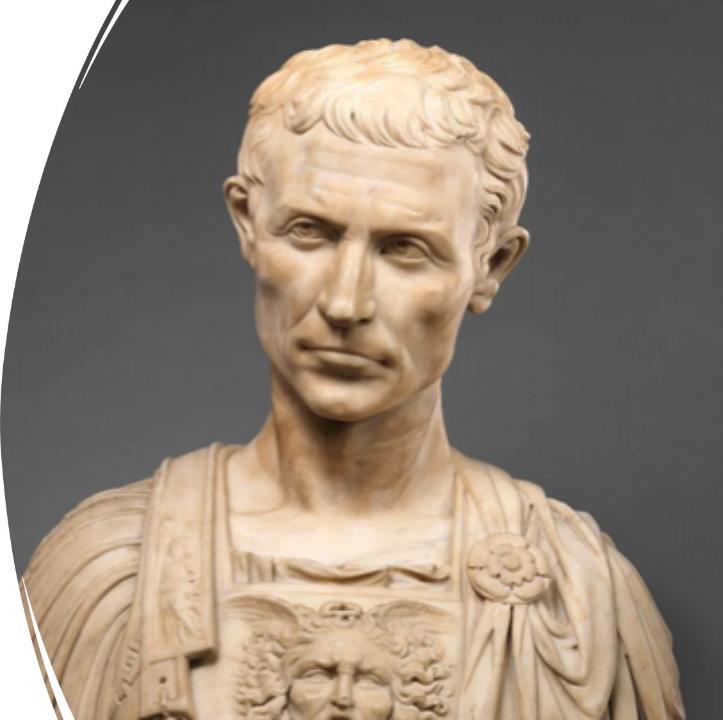 Purpose
To present Jesus as God’s anointed king (Messiah and Son of God) in opposition to Caesar, the other Son of God.

1:1; 8:29; 12:35; 14:61; 15:32, 39.
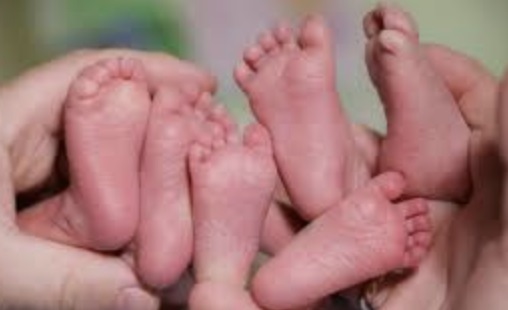 Structure
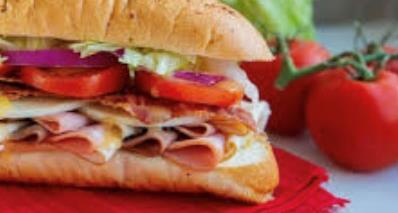 Triplets presented like a sandwich structure
Structure
Story 1
Story 2
Story 1
A Story Within A Story or Bracketed Stories
Today’s Triplet – Parables
The Sower and the Seed (4:1–20).

The Lamp, Its Placement, and the Exhortation (4:21–25).

The Plants and Their Growth (4:26–34).
Parables: Hidden in Plain Sight
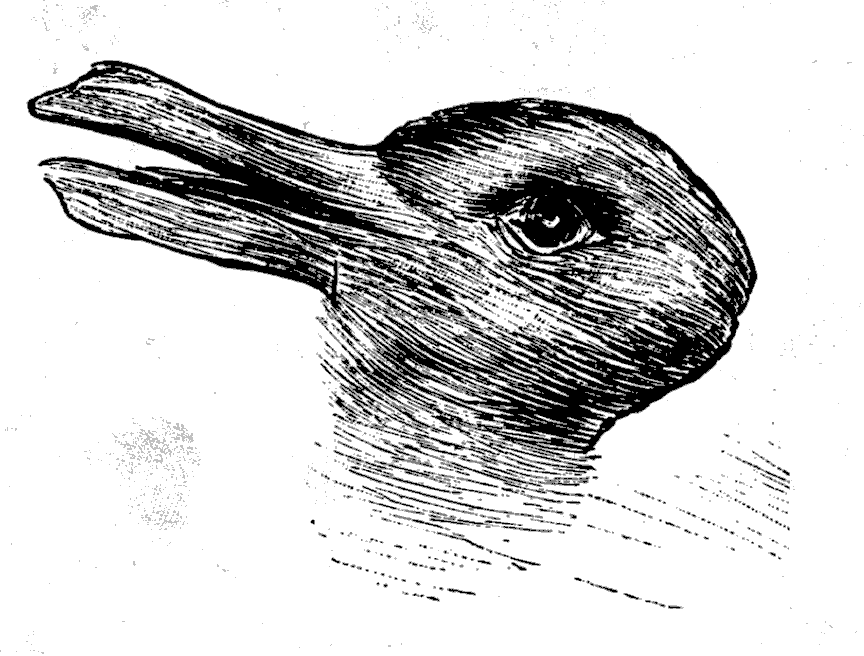 Parables: Hidden in Plain Sight
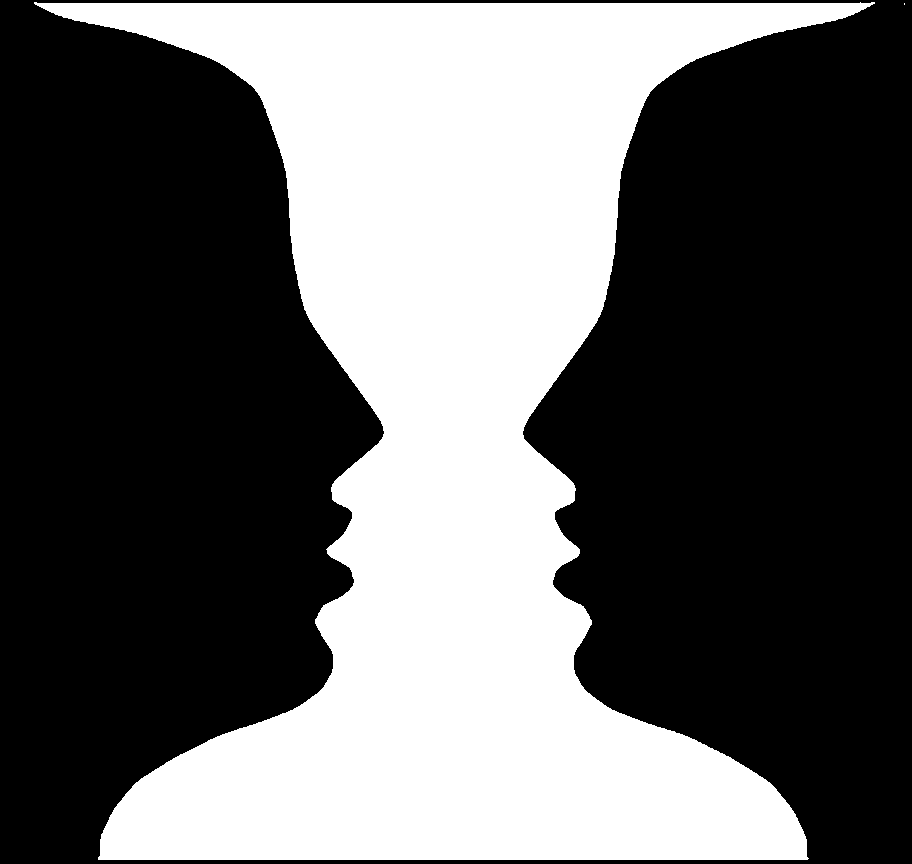 Parables: Hidden in Plain Sight
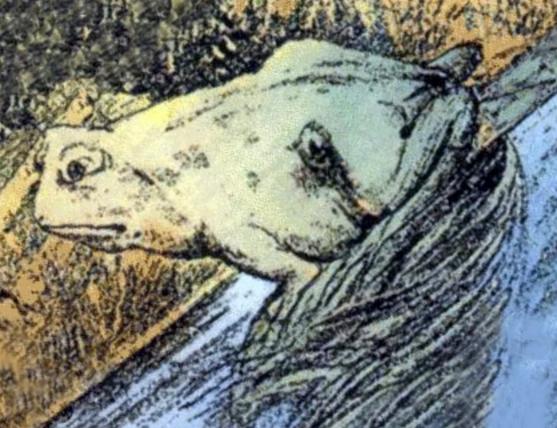 Parables: Hidden in Plain Sight
“Be ever hearing, but never understanding; be ever seeing, but never perceiving” (Isa 6:9, NIV).

“Otherwise, they might see with their eyes, hear with their ears, understand with their hearts, and turn and be healed” (6:10b).

“Until . . .” (Isa 6:11–13); he has punished them for their sins.
Parables: Hidden in Plain Sight
“They may be ever seeing but never perceiving, and ever hearing but never understanding; otherwise, they might turn and be forgiven!” (Mark 4:12)

Parables’ purpose: Hide the truth in plain sight until people have been punished for their sins and have repented.
Parables: Hidden in Plain Sight
Nathan’s parable to David (2 Sam 12:1–7)

Jotham’s parable to the citizens of Shechem (Judges 9:7–16)

Joab’s parable to David through a woman from Tekoa (2 Sam 14)
Parable #1 – Sower & Seed (4:1–20)
The parable (4:1–9).

The reason for the parable (4:10–12).

The explanation of the parable (4:13–20)

Jesus’s hearers were of various kinds: some gladly receive his message while others do not (Isa 6).
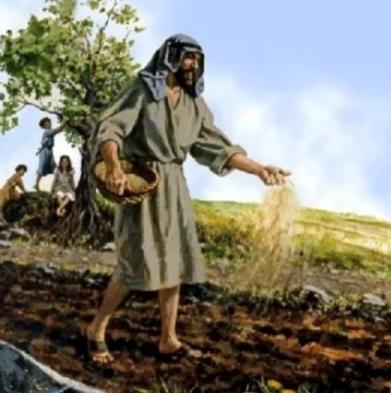 Parable #2 – Lamp & Place (4:21–25)
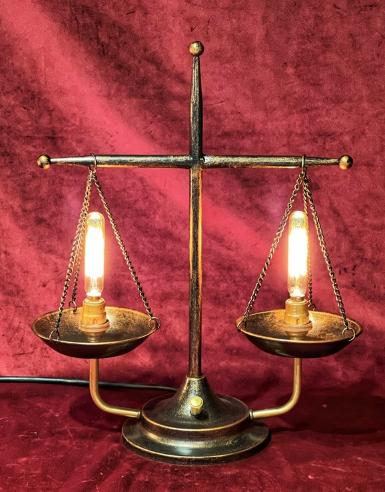 The parable (4:21–22)

The cautionary note (4:23–25)

The disciples were to discern (measure) what God was doing with proper lighting (understanding). If not, even what they understood would be taken away from them (e.g., Judas).
Parable #3 – Growing Plants (4:26–34)
Plant parable # 1 (4:26–29).

Plant parable #2 (4:30–32).

God controls growth; His rule will grow (Ezek 17:23; 31:6 and Dan 4:11–12, 21).

Conclusion (4:33–34).
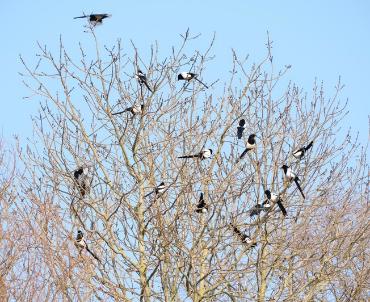 Lessons we’ve learned today
Parables opened or closed people’s eyes.

When God spoke, some ignored it, while others accepted it; it was part of God’s judgment (Isa 6). 

The disciples must discern how God worked like a well-placed lamp, revealing what was hidden.

His rule would undoubtedly grow as he promised.
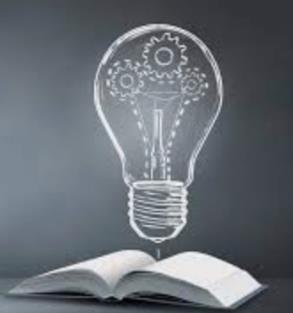 Questions for us
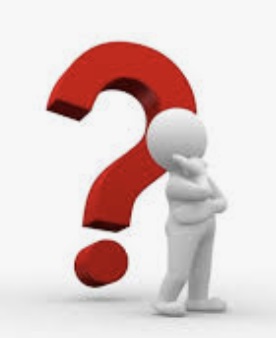 How have we received God’s word about Jesus Christ—in gladness or need of his intervention (often painful)?

Do we discern God’s ways, like a well-position lamp, or seek ours?